38-3
These materials are by the Kongki Ka Project and are made available to you under the terms of the Creative Commons Attribution ShareAlike license 4.0.
You have permission to share and redistribute these materials in any format and to make reasonable revisions and adaptations of this translation, provided that:
You include the above licence and source information.
If you redistribute these materials or create derivatives, you must distribute your contributions under the same license as the original.
 
The Holy Bible, Berean Standard Bible, BSB is produced in cooperation with Bible Hub, Discovery Bible, OpenBible.com, and the Berean Bible Translation Committee. This text of God's Word has been dedicated to the public domain.
 
Hindi text is from Free Bibles India. This translation is made available under the terms of a Creative Commons Attribution-ShareAlike 4.0 International License.
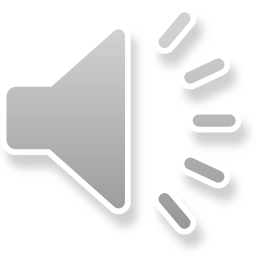 [Speaker Notes: Ch
38 The Teachings of Jesus
1. Eating with unclean hands - Matt 15:1-20; Mark 7:1-23 (Left Top)
2. Deaf Man healed - Mark 7:31-37 (Center Top)
3. Healing and feeding 4000 - Matthew 15:29-39; Mark 8:1-10 (Center)
4. Pharisees ask for a sign - Matt 16:1-4; Mark 8:11-13; Matt 12:38-42; Luke 11:29-
32 (Right Top)
5. Yeast of the Pharisees - Matt 16:5-12; Mark 8:14-21 (Right Bottom)
6. You are the Christ - Matt 16:13-20; Mark 8:27-30; Luke 9:18-21 (Left Bottom)
7. Carry your Cross - Matt 16:21-28; Mark 8:31-38; Luke 9:22-27 (Left near
Bottom)]
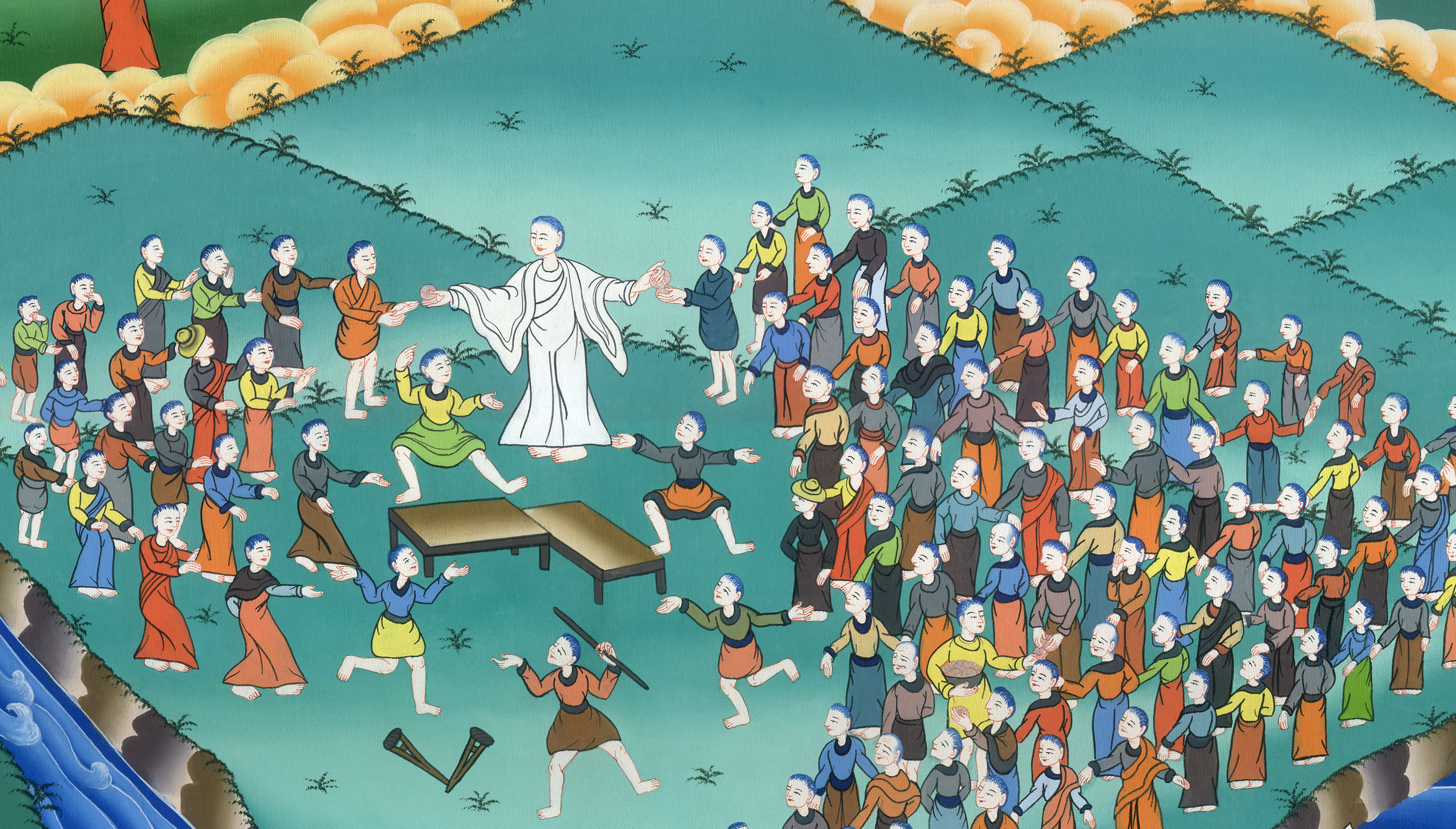 रोगियों को चंगा करना और 4000 लोगों को खाना खिलाना - मत्ती 15:29-39
This work is licensed under a Creative Commons Attribution-ShareAlike 4.0 International License
रोगियों को चंगा करना और 4000 लोगों को खाना खिलाना - मत्ती 15:29-39
Healing and feeding 4000 - Matthew 15:29-39
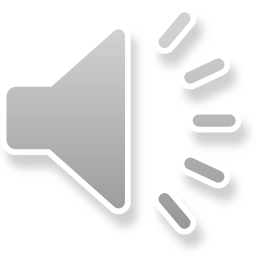 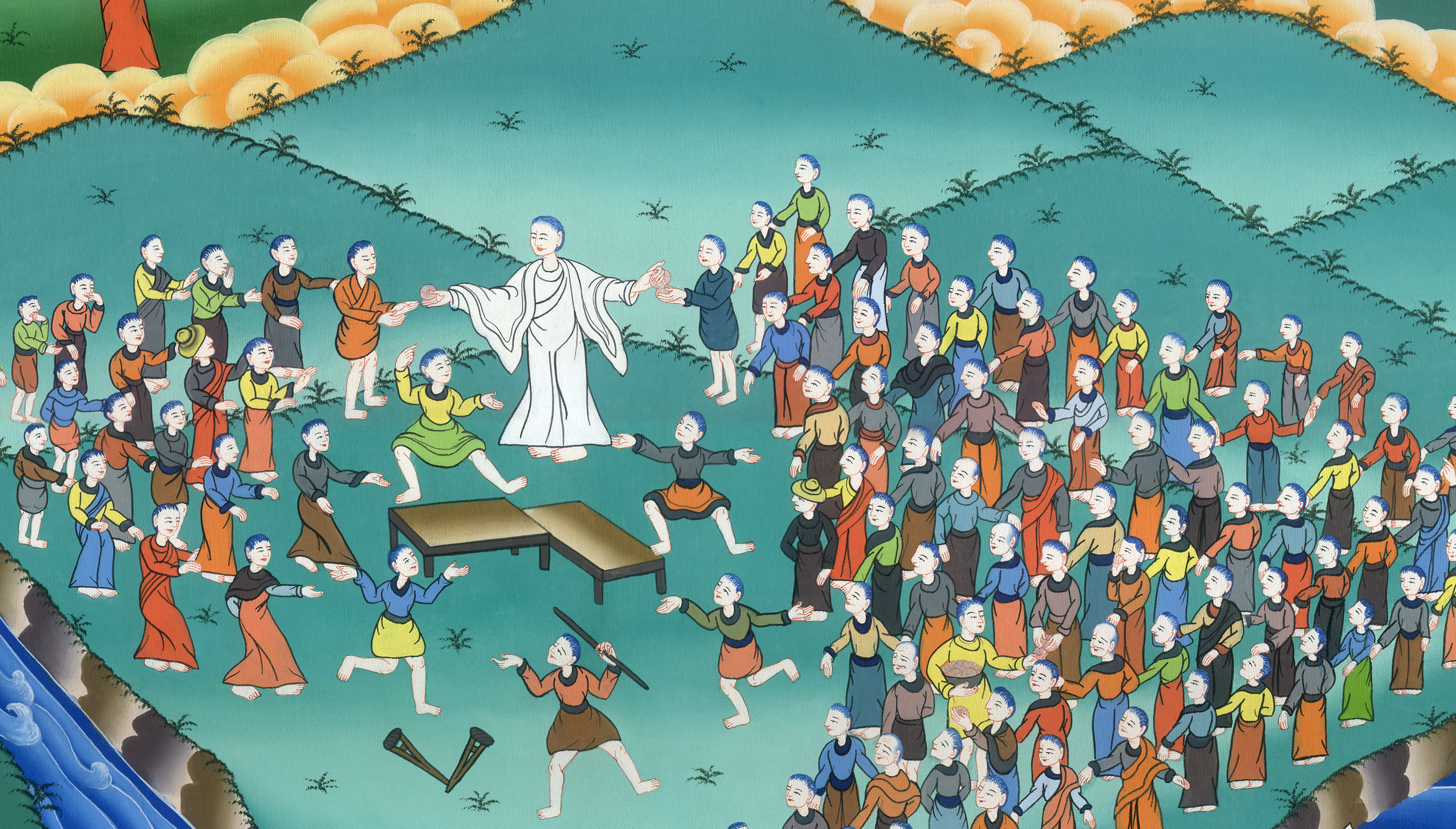 रोगियों को चंगा करना और 4000 लोगों को खाना खिलाना - मत्ती 15:29-39
29यीशु वहाँ से चलकर, गलील की झील के पास आया, और पहाड़ पर चढ़कर वहाँ बैठ गया।
29Moving on from there, Jesus went along the Sea of Galilee. Then He went up on a mountain and sat down.
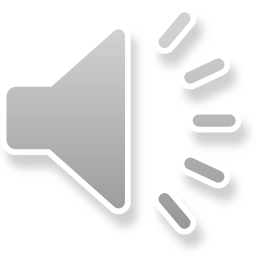 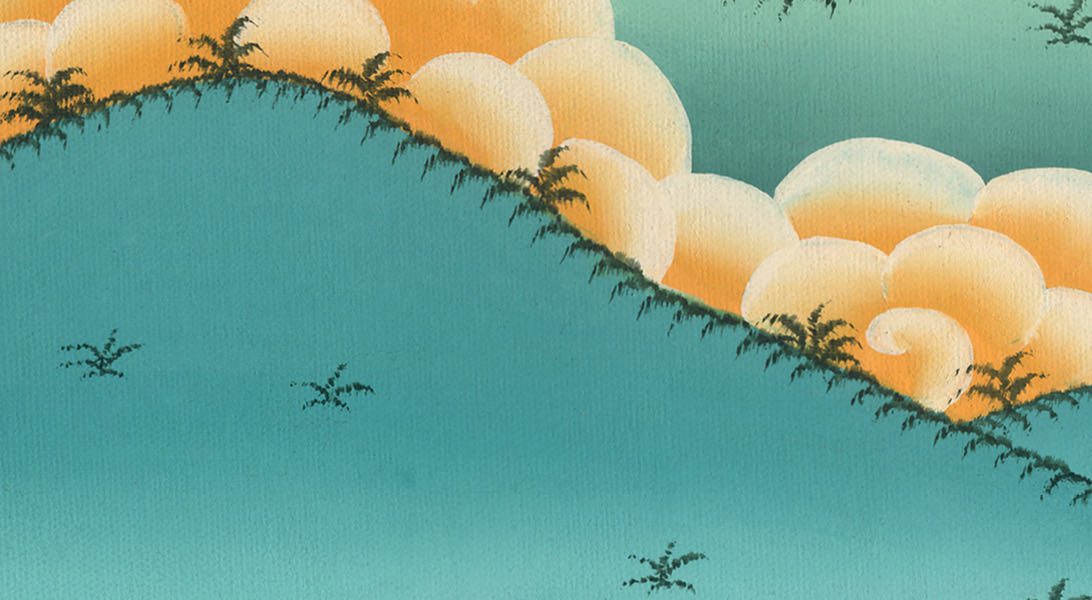 मत्ती 15:29
30और भीड़ पर भीड़ उसके पास आई, वे अपने साथ लँगड़ों, अंधों, गूँगों, टुण्डों, और बहुतों को लेकर उसके पास आए; और उन्हें उसके पाँवों पर डाल दिया, और उसने उन्हें चंगा किया।
30Large crowds came to Him, bringing the lame, the blind, the crippled, the mute, and many others, and laid them at His feet, and He healed them.
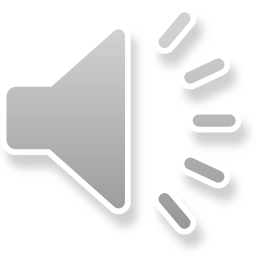 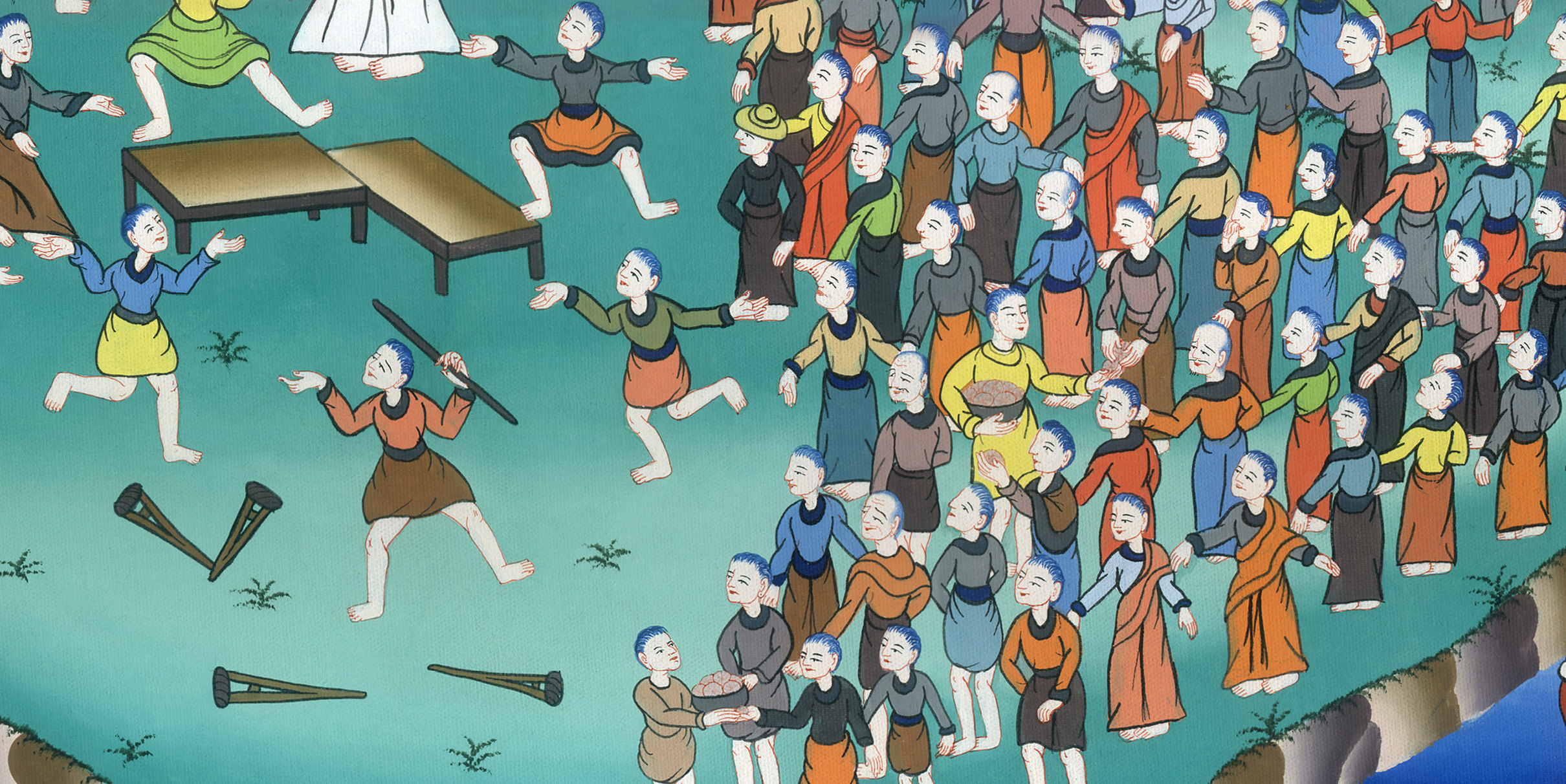 मत्ती 15:30
31अतः जब लोगों ने देखा, कि गूँगे बोलते और टुण्डे चंगे होते और लँगड़े चलते और अंधे देखते हैं, तो अचम्भा करके इस्राएल के परमेश्वर की बड़ाई की।
31The crowd was amazed when they saw the mute speaking, the crippled restored, the lame walking, and the blind seeing. And they glorified the God of Israel.
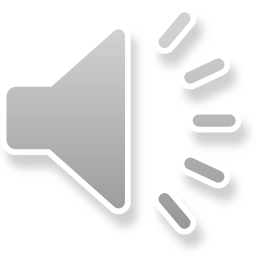 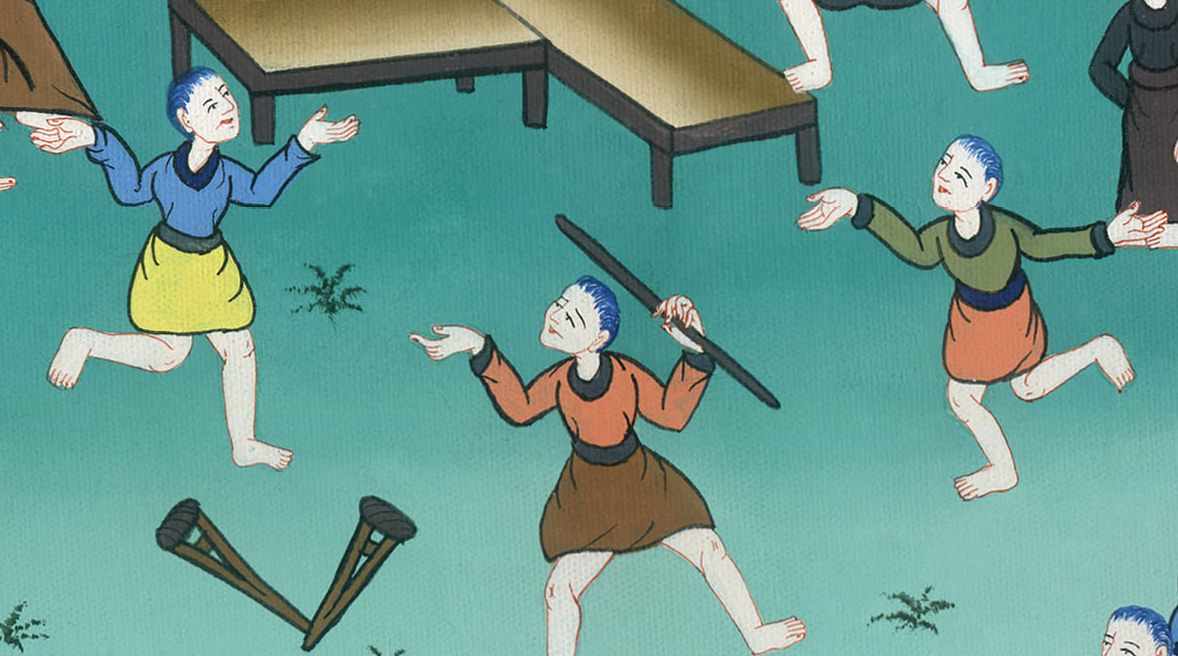 मत्ती 15:31
32यीशु ने अपने चेलों को बुलाकर कहा, “मुझे इस भीड़ पर तरस आता है; क्योंकि वे तीन दिन से मेरे साथ हैं और उनके पास कुछ खाने को नहीं; और मैं उन्हें भूखा विदा करना नहीं चाहता; कहीं ऐसा न हो कि मार्ग में थककर गिर जाएँ।”
32Then Jesus called His disciples to Him and said, “I have compassion for this crowd, because they have already been with Me three days and have nothing to eat. I do not want to send them away hungry, or they may faint along the way.”
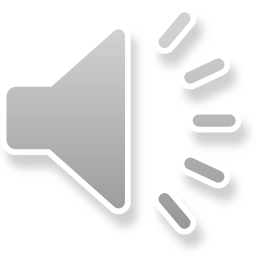 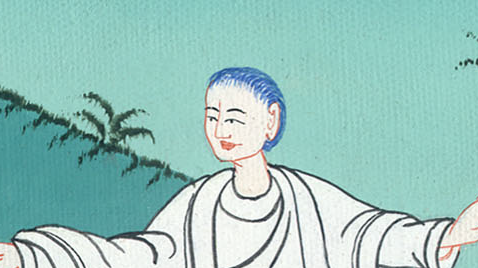 मत्ती 15:32
33चेलों ने उससे कहा, “हमें इस निर्जन स्थान में कहाँ से इतनी रोटी मिलेगी कि हम इतनी बड़ी भीड़ को तृप्त करें?”
33The disciples replied, “Where in this desolate place could we find enough bread to feed such a large crowd?”
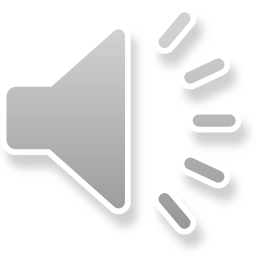 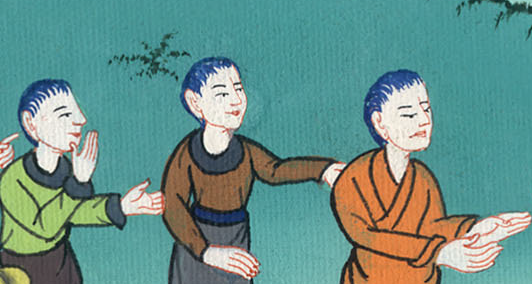 मत्ती 15:33
34यीशु ने उनसे पूछा, “तुम्हारे पास कितनी रोटियाँ हैं?” उन्होंने कहा, “सात और थोड़ी सी छोटी मछलियाँ।”  35 तब उसने लोगों को भूमि पर बैठने की आज्ञा दी।
34“How many loaves do you have?” Jesus asked.
“Seven,” they replied, “and a few small fish.”
35And He instructed the crowd to sit down on the ground.
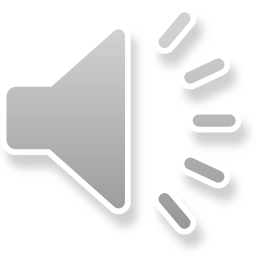 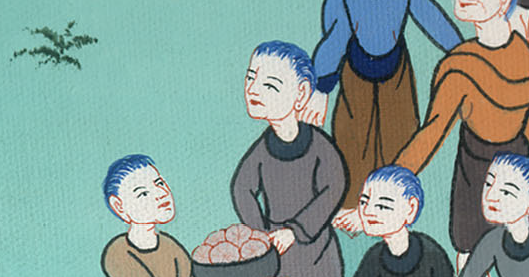 मत्ती 15:34,35
36और उन सात रोटियों और मछलियों को ले धन्यवाद करके तोड़ा और अपने चेलों को देता गया, और चेले लोगों को।
36Taking the seven loaves and the fish, He gave thanks and broke them. Then He gave them to the disciples, and the disciples gave them to the people.
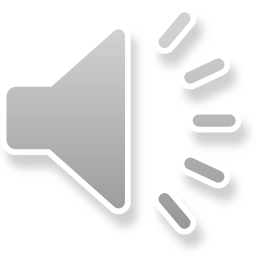 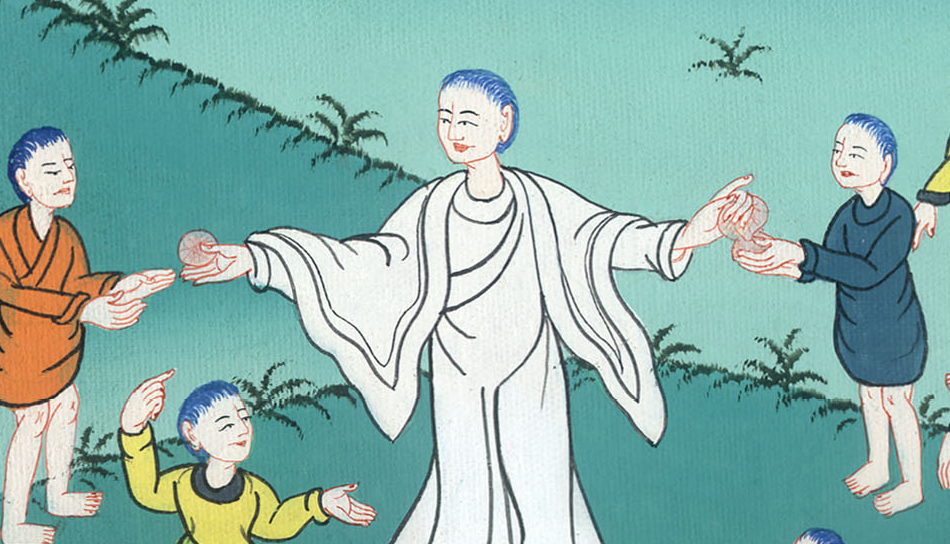 मत्ती 15:36
37इस प्रकार सब खाकर तृप्त हो गए और बचे हुए टुकड़ों से भरे हुए सात टोकरे उठाए।
37They all ate and were satisfied, and the disciples picked up seven basketfuls of broken pieces that were left over.
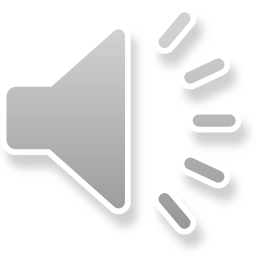 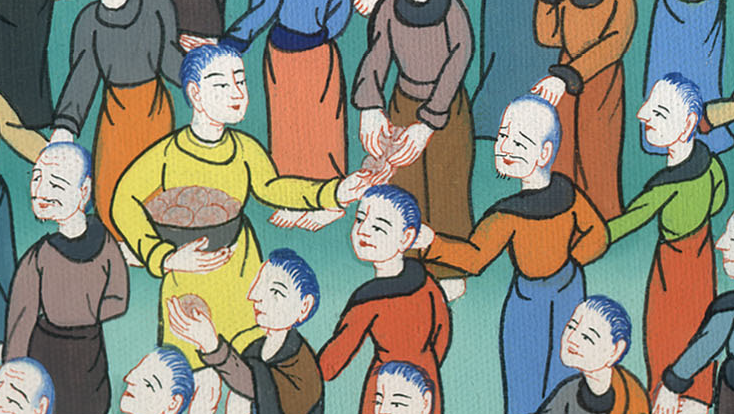 मत्ती 15:37
38और खानेवाले स्त्रियों और बालकों को छोड़ चार हजार पुरुष थे। 39 तब वह भीड़ को विदा करके नाव पर चढ़ गया, और मगदनe क्षेत्र में आया।
38A total of four thousand men were fed, in addition to women and children.
39After Jesus had dismissed the crowds, He got into the boat and went to the region of Magadan.
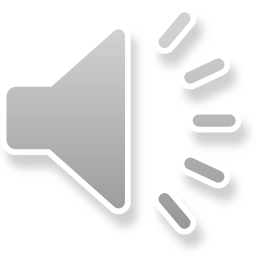 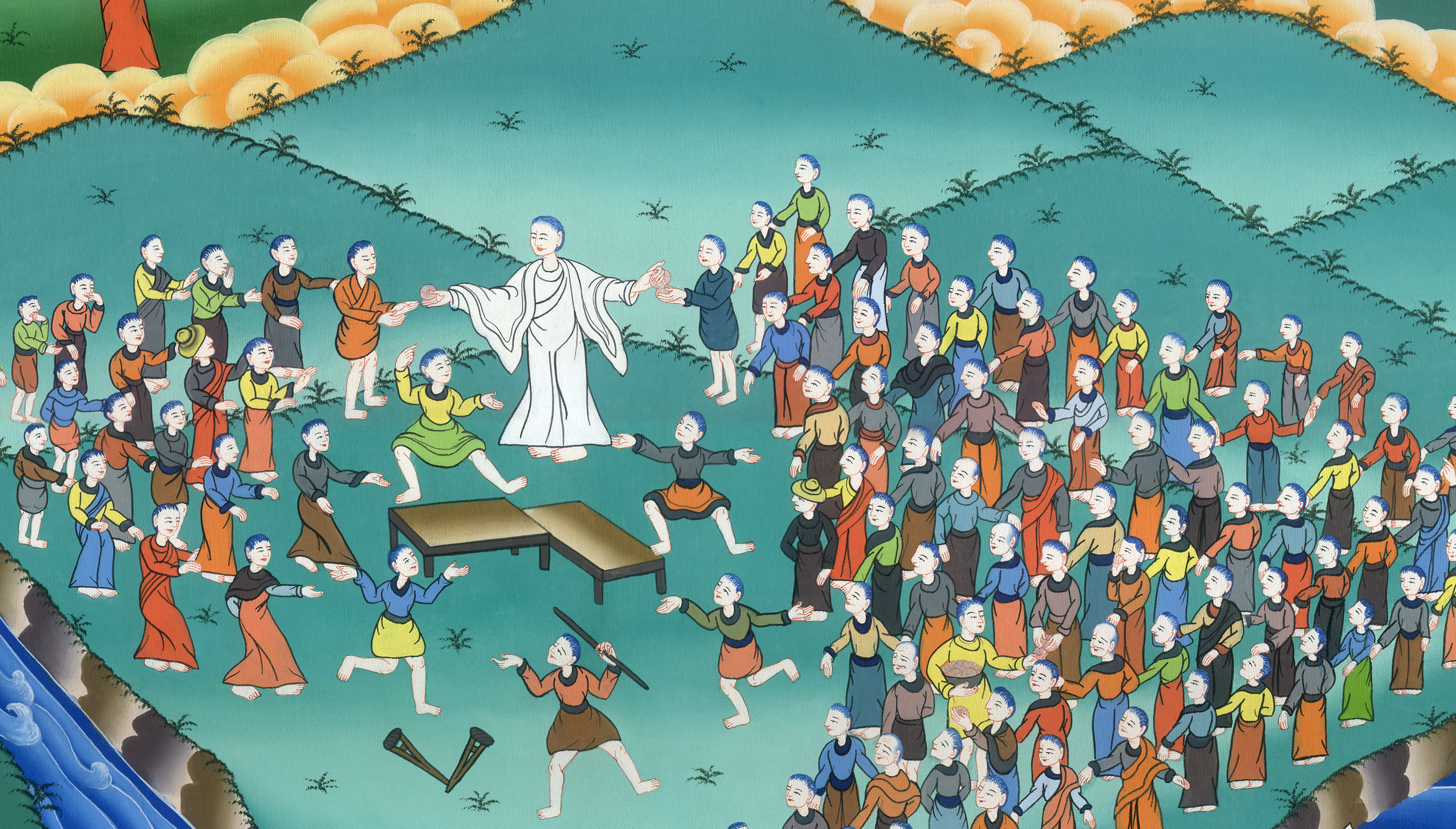 मत्ती 15:38,39